«Формирование правильного звукопроизношения у детей средствами артикуляционной гимнастики»
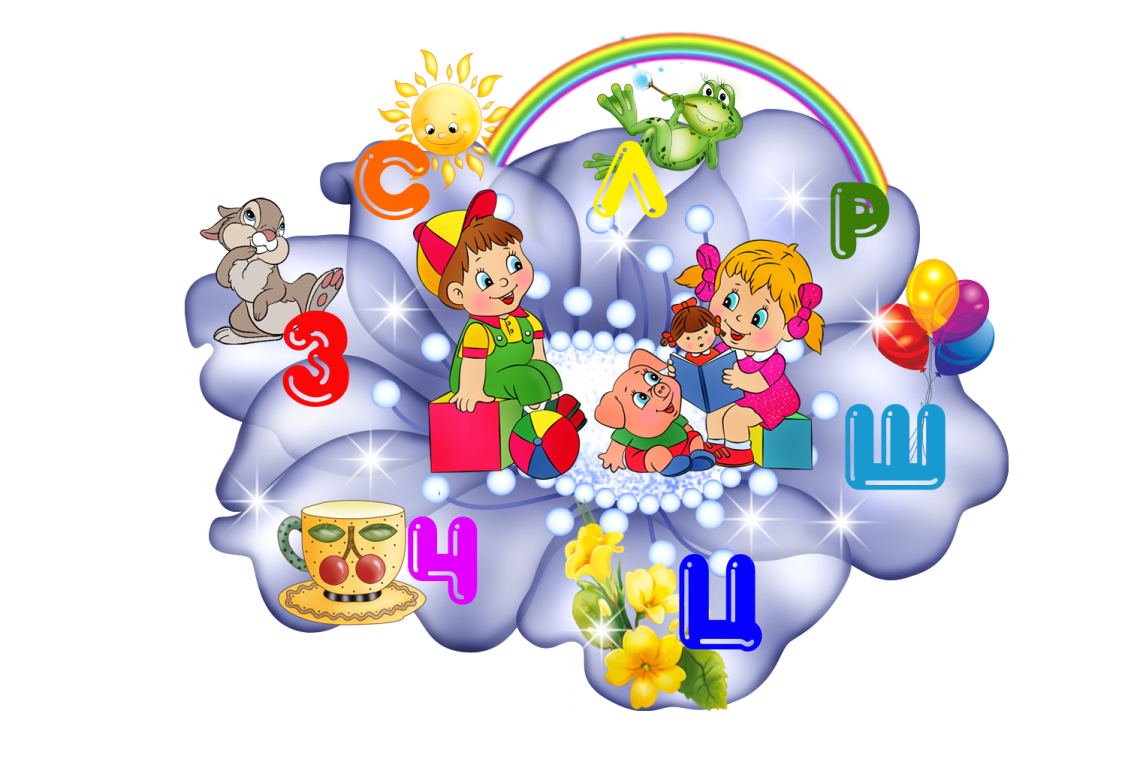 Автор составитель :
 Учитель – логопед МБ ДОУ
 д/с КВ 2 категории 
«Золотой ключик»
 сл. Большая Мартыновка
Ветрова Марина Владимировна
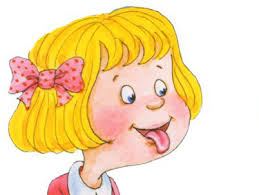 Цель мастер-класса: 
передача опыта путем прямого и комментированного показа последовательности действий, методов, приёмов и форм педагогической деятельности при  проведении артикуляционной гимнастики;

Задачи:
обучение управлению органами артикуляции;
развитие координации и движений артикуляционного аппарата;
воспитание правильного звукопроизношения, трудолюбия, чувства взаимопомощи.
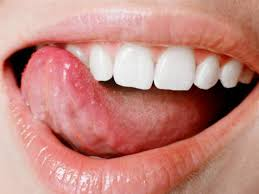 Артикуляционная гимнастика 
- это комплекс упражнений для развития мышц артикуляторного аппарата (губ, щек, челюстей, языка, губ, неба)
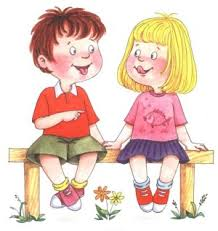 Цель артикуляционной гимнастики  заключается в том, чтобы трудный для ребёнка уклад, нарушенного звука, разложить на лёгкие простые элементы, а затем объединить их, и получить требуемый артикуляторный уклад.
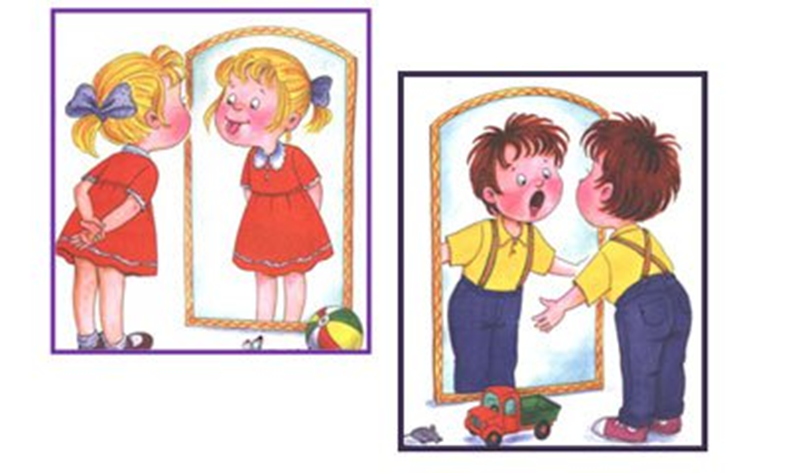 Требования к проведению артикуляционной гимнастики
Артикуляционную гимнастику обычно выполняют сидя, так как в этом положении у ребенка спина прямая, тело не напряжено, руки и ноги находятся в спокойном состоянии. Размешать детей надо так, чтобы все они видели лицо педагога. Лицо педагога должно быть, хорошо освещено. Каждое упражнение необходимо повторять 2-3 раза. 

Педагог должен следить за качеством выполняемых каждым ребенком движений, в противном случае артикуляционная гимнастика не достигает своей цели.
Требования к проведению артикуляционной гимнастики
Педагог рассказывает о  предстоящем  упражнении,  используя игровые приемы.
Показывает выполнение упражнения.
Дает инструкцию по выполнению упражнения: инструкции надо давать поэтапно, например: улыбнись, покажи зубы, приоткрой рот, подними кончик языка вверх к бугоркам за верхними зубами, постучи в бугорки кончиком языка со звуком д-д-д. Выработка артикуляционных навыков требует длительной и систематической работы.
Виды артикуляционных упражнений
Статические упражнения направлены на то, чтобы ребенок научился удерживать артикуляционную позицию 5-10 секунд
(Каждое упражнений выполняется четко,
 медленно по 8 — 10 раз)

Динамические упражнения (ритмичное повторение движений по 6-8 раз) вырабатывают подвижность языка и губ, их координацию и  переключаемость.